2020 STATE TRIBAL LEADERS SUMMIT
Economic Development Department
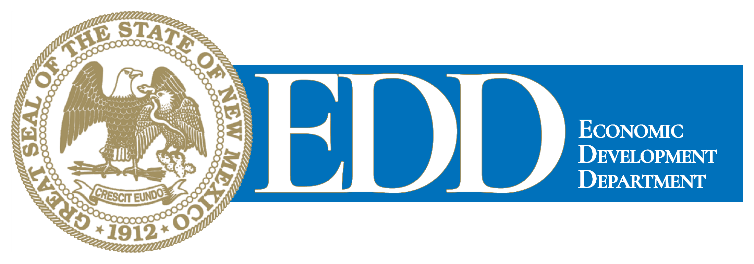 Our mission is to improve the lives of New Mexico families by increasing economic opportunities and creating a place for businesses to thrive.

 The Economic Development Department is committed to be a resource by:
Supporting business development on tribal lands with programs like LEDA and the Job Training Incentive Program
Creating thriving commercial districts and assisting local businesses through New Mexico MainStreet
Identifying funding opportunities for tribal businesses and communities with initiatives like FUNDIT,  the Collateral Assistance Program and the Business Finance Finder.

The Film Office supports tribal communities in generating more film productions on tribal lands and assisting Native filmmakers.


Key Contacts:Alicia J. Keyes, Cabinet SecretaryAlicia.Keyes@state.nm.us505.827.0305

Tim Hagaman, Tribal LiaisonTim.Hagaman@state.nm.us
505.862.2322

Staff Directory
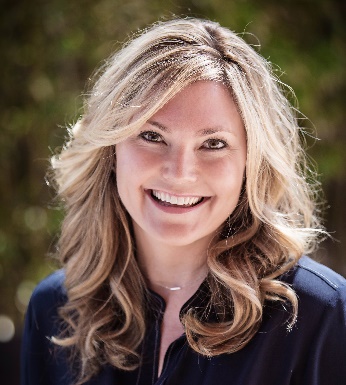 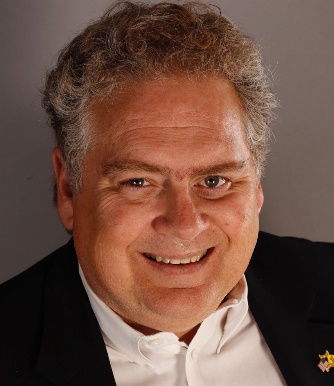 2020 STATE TRIBAL LEADERS SUMMIT
2021 Legislative Session Priorities

Increase grant writing capacity at EDD

Funding for LEDA and JTIP, our most effective business development tools

Plan to seek funding for the Senator John Pinto Memorial Fund to support Native American filmmakers
2020 STATE TRIBAL LEADERS SUMMIT
Policy Initiatives/Programs


COVID-19: In response to business closures and the many changes associated with the pandemic, EDD established a business hotline utilizing department staff, and created a webpage, webinars and newsletters with up-to-date information on federal and state resources for COVID relief.  
LEDA:  Under the Local Economic Development Act (LEDA), EDD is granted authority to administer grants to local governments to assist expanding or relocating businesses that will stimulate economic development and produce public benefits pursuant to LEDA.  All grants are funded on a reimbursement basis. Two businesses on tribal lands have benefited from LEDA: Raytheon at NAPI and Rhino Health in Church Rock. Raytheon has operated successfully at NAPI for 40 years. Rhino Health is embarking on a second expansion after locating in Church Rock in late 2018 with the design and construction of a new building onsite.
JTIP: The Job Training Incentive Program, JTIP, funds classroom and on-the-job training for newly-created jobs in expanding or relocating businesses for up to 6 months. The program reimburses 50-75% of employee wages. 
MainStreet’s Frontier & Native Communities Initiative: Through a competitive application process, community stakeholders in partnership with their local governing body identify an economic development project within a town center, village plaza, courthouse square, or historic/traditional commercial corridor. Proposed projects must demonstrate job creation, business development, leverage private sector investment, or enhancement of a community’s economic environment. Selected communities receive professional services and technical assistance from New Mexico MainStreet to implement and complete the proposed project within a 12 to 18-month timeframe. Laguna, Picuris, Pojoaque and Taos Pueblos have received assistance from this program.
State plan for recovery and resiliency:  EDD is working with partners statewide and the Governor’s Economic Recovery Council to chart a path to recovery and a stronger economy, with a particular focus on underserved areas.
LEADS:  The Local Economic Assistance & Development Support program provides grants of $5,000 to $25,000 for economic development projects with an immediate impact in the community. Eligible projects must include one or more economic development objectives: job creation, expansion of tax base, and/or business development, through measureable outcomes.
Census: The Tribal Liaison participated in a Department-wide initiative to help improve the Census response rate, and placed 2,533 calls statewide. 
Film Office:  18 tribes participate in the Film Liaison network which supports location scouting and services productions while they film.  
Senator John Pinto Memorial Fund for Native Filmmakers was created by the legislature with a $100,000 appropriation.  The Film Office awarded 20 Native filmmakers with $5,000 grants through a competitive process. 
Outdoor Recreation Division (ORD): ORD was an initiative of Gov. Michelle Lujan-Grisham with a mission to increase outdoor recreation opportunities, attract visitors and expand the outdoor recreation economy.  The Outdoor Recreation Division awarded grants to three Native organizations and tribal governments: NACA, Zuni Pueblo and Karuna Colectiv.   Use of the funds will result in 449 Native youth participating in outdoor recreation activities this year.
Mobile Ride Center:  ORD provided a $10,000 grant to the Gallup nonprofit Silver Stallion for the purpose of creating the Mobile Ride Center and providing bike repairs for kids on the Navajo Nation.
2020 STATE TRIBAL LEADERS SUMMIT
Top three achievements accomplished on behalf of tribes

Early in Governor Michelle Lujan-Grisham’s administration a dedicated effort was made by the Film Office to increase the number of Film Liaisons in tribal communities.  Film Liaisons are essential contacts for scouts and they provide assistance to productions during filming.  There are now 18 tribes with Liaisons.

Four grants provided by the Outdoor Recreation Division resulted in the creation of a Mobile Ride Center in Gallup which will repair bikes for kids on the Navajo Nation, and 449 Native youth will have a new outdoor recreation experience this year. 

The evolution of the Frontier Communities Initiative to the Frontier & Native American Communities Initiative has resulted in technical assistance for four tribal projects.